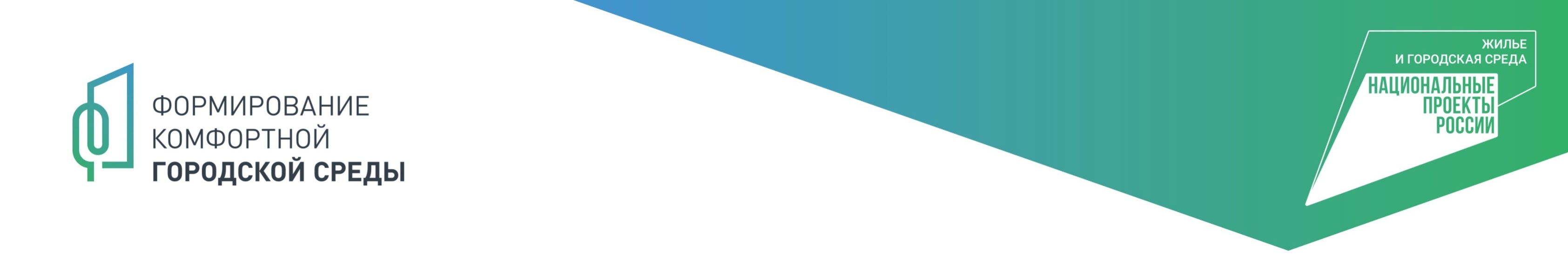 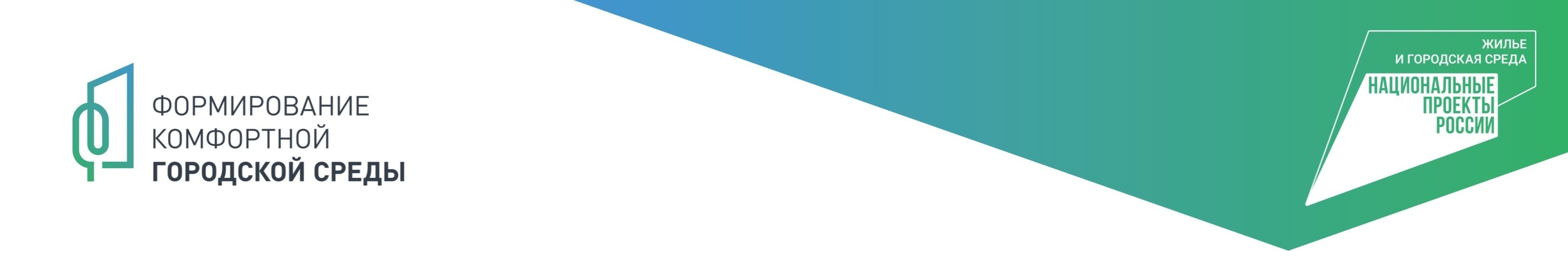 Приложение №2
к Постановлению администрации сельского поселения Сергиевск 
муниципального района Сергиевский №     от     г.
Благоустройство дворовой территории многоквартирных домов, расположенных по адресу:
с.Сергиевск, ул. Ленина, д.122, д.124
Фото существующей ситуации
Генеральный план благоустройства	                 Ситуационный план
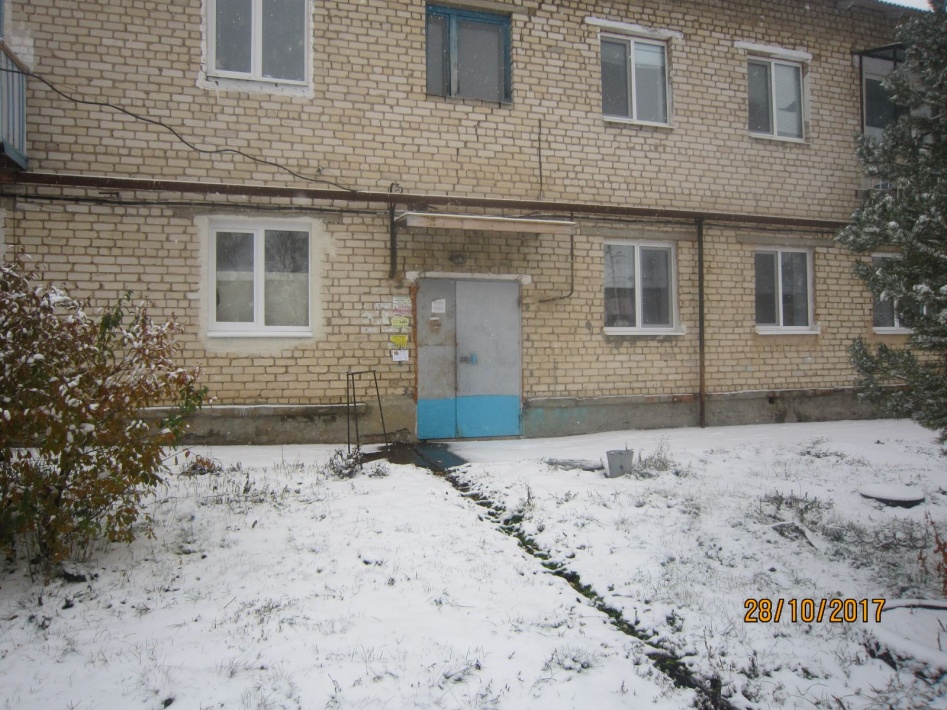 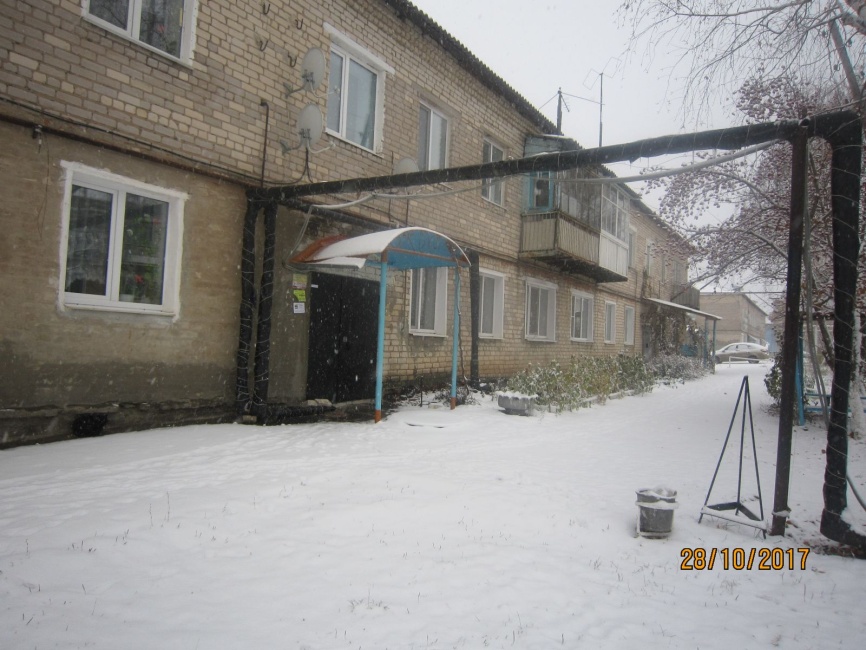 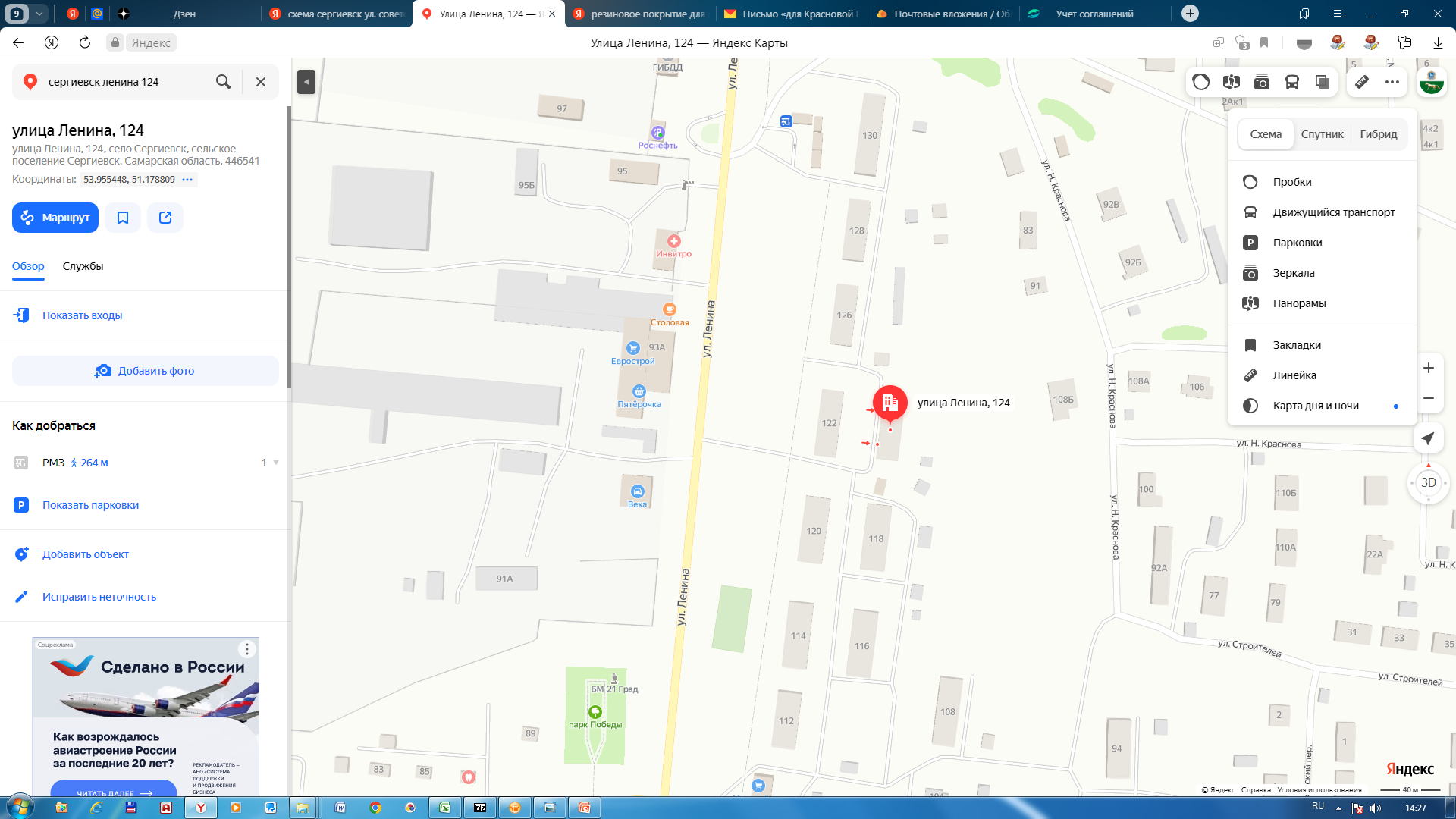 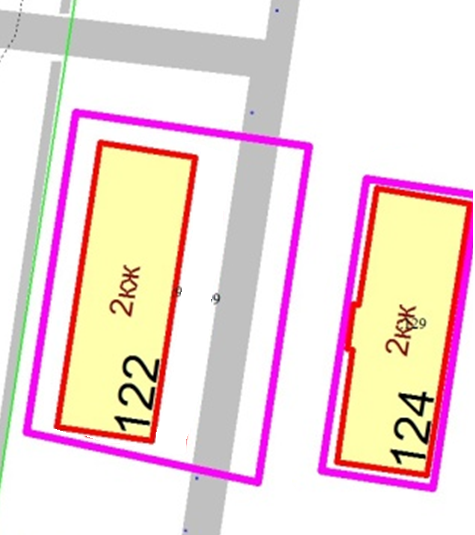 124
Визуальный ряд применяемых в проекте материалов, малых форм и элементов благоустройства
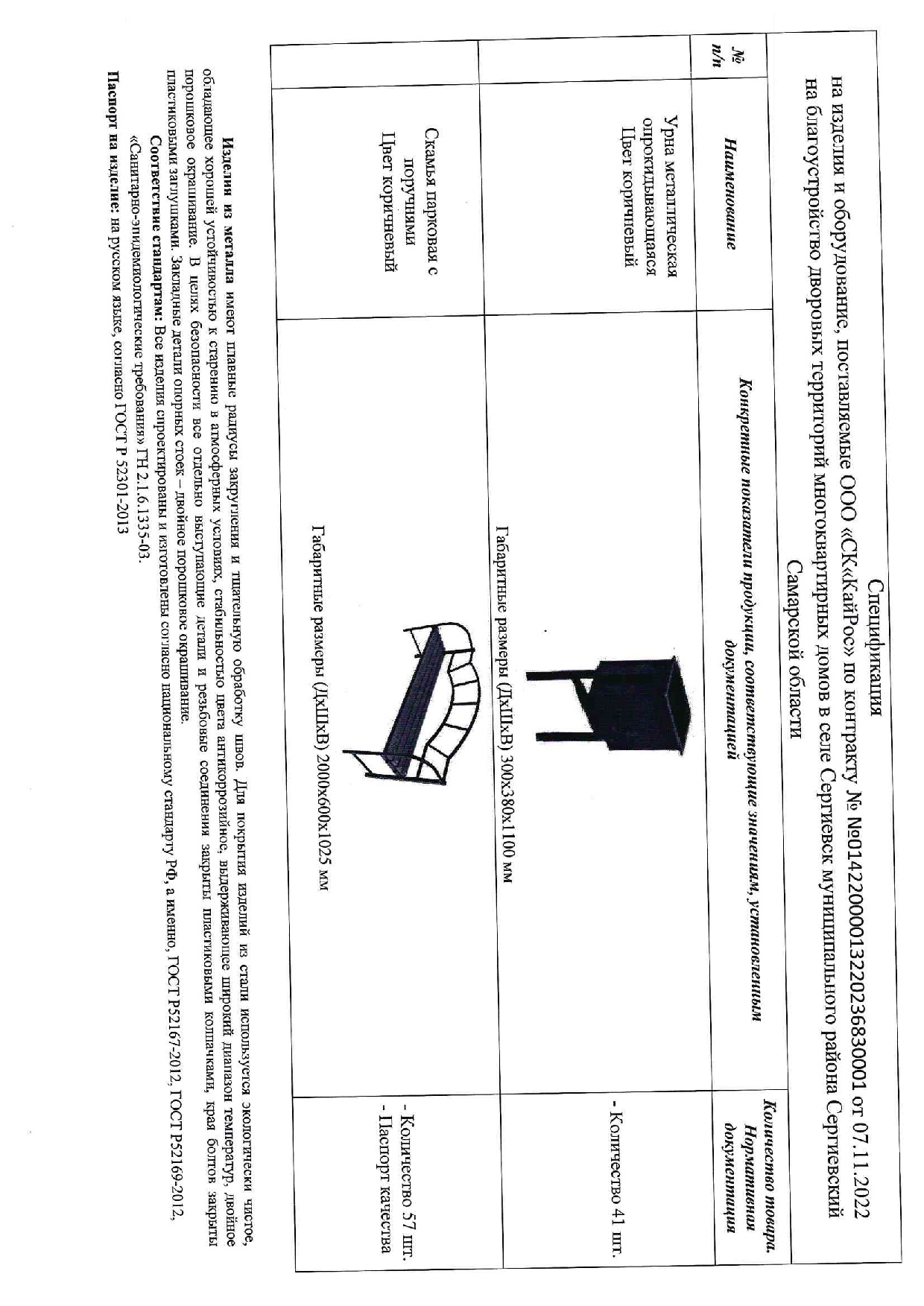 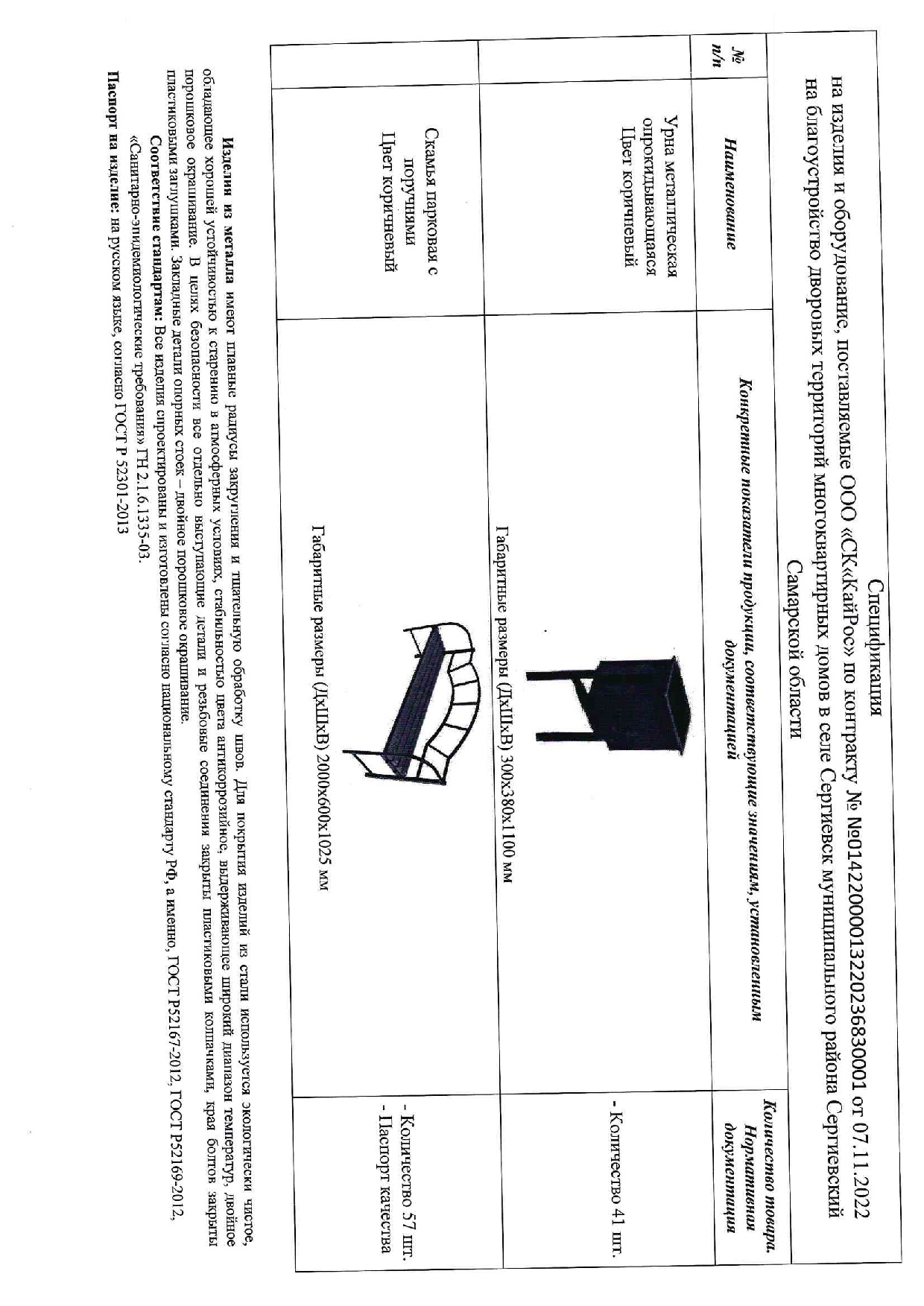 Условные обозначения
Скамейка
Урна